Lunch & Learn with OHAApril 27, 202212:00-12:30p
Ted Doolittle – CT Healthcare Advocate, 
Adam Prizio – OHA Staff Attorney
Introduction
State Healthcare Advocate
Ted Doolittle
www.ct.gov/oha
Coverage After a Losing Your Job
****All the following information can be found on the OHA website: www.ct.gov/oha****
[Speaker Notes: Health insurance is a complicated subject. Members can learn the basic information to know about healthcare insurance plans. The OHA Lunch & Learn will review  an overview of some of the terms that you might find in your health plan, It is important that you understand who regulates your insurance plan, how to find out what your health plan actually covers, and where to go should you have an issue or question. This information is provided in order to avoid surprises while seeking medical treatment or receiving a bill you were not expecting. This material may also assist you when choosing and enrolling in a health plan.]
Health Coverage in CT
Source: Kaiser Family Foundation, Health Insurance Coverage of the Total Population, Multiple Sources of Coverage, based on 2008-2019 American Community Survey data
A Majority of CT Residents
Receive Health Coverage Benefits from an employer (their own, their parents’ or their partner’s)
Fully Insured plans regulated by the State of Connecticut and the Federal government
Self-Funded plans regulated by the Federal government under ERISA

What happens when you lose this coverage?
www.ct.gov/oha
You’ve Lost Employer-Sponsored Coverage
Now what?

Loss of income
Disruption
Emotional distress

You have options for coverage. Know your options. OHA can help.
www.ct.gov/oha
Options for Coverage
COBRA
Spouse or partner’s employer-sponsored coverage
ACA Exchange Plan 
Medicare
Medicaid/CHIP
www.ct.gov/oha
COBRA
Likely the most expensive option
Employer entitled to charge 102% of cost as monthly premium
Employer not required to offer any subsidy to former employees

60 days to elect, retroactive to the date of loss of coverage
18, 29, or 36 months (Federal/ERISA)
30 months (Fully Insured/CT with >20 employees)
www.ct.gov/oha
COBRA (continued)
Same plan as you had as an employee
Same network of providers
Same deductible

If you are in a course of treatment, or have already met your deductible, COBRA may make financial sense
www.ct.gov/oha
Spouse or Partner’s Coverage
Loss of coverage likely counts as qualifying event 
Limited time to enroll
If available, you will be ineligible for subsidized coverage through the Marketplace
www.ct.gov/oha
ACA Marketplace Plan
Loss of coverage a qualifying event
May qualify for premium subsidies and other assistance (cost sharing reductions, Covered CT)
Premium subsidies (APTC) are predicted in enrollment and reconciled with your taxes
Notify the marketplace of changes to household income or composition
New deductible, new network, and new plan
AccessHealthCT.com
www.ct.gov/oha
COBRA and the Marketplace
Loss of employer-sponsored coverage is a qualifying event
Loss of COBRA due to non-payment is NOT a qualifying event
If you elect COBRA, you will have to wait until the next open enrollment period or until your COBRA continuation period has ended.
www.ct.gov/oha
Medicare
Enrolling after 65
Penalties for late enrollment in Medicare Part B
Employer-sponsored coverage for employees counts as qualifying coverage
COBRA does not count as qualifying coverage.
COBRA is automatically secondary to Parts A & B, or to your Medicare Advantage Plan
www.ct.gov/oha
Medicaid / CHIP
Automatic eligibility through ACA Marketplace, AccessHealthCT.com
Can also apply through DSS
Income limits for HUSKY A, HUSKY B (CHIP), and HUSKY D
Income and Asset limits for HUSKY C (LTSS)
www.ct.gov/oha
OHA SERVES ALL CONNECTICUT RESIDENTS AND/OR INSURANCE PLANS WRITTEN OUT OF CONNECTICUT
OHA DOES NOT WANT TO BE THE “BEST KEPT SECRET IN CONNECTICUT.” HELP US CHANGE THAT. 

PLEASE SHARE OUR CONTACT INFORMATION
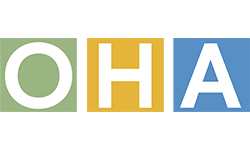 Thank youQuestions?
OFFICE OF THE HEALTHCARE ADVOCATE
Healthcare.advocate@ct.gov
866-466-4446
www.ct.gov/oha
www.ct.gov/oha